CDZH单相转三相电源
上市时间：2021年3月    
所属品类：电源类
产品简介——
CDZH-系列 单相转三相电源，为AC/DC/AC的电路转换模式，SPWM调制控制技术，将单相220V电转换为三相380V工业用电。转换后三相电为标准正弦波， 谐波失真小，完全满足三相电能使用要求，具有稳压、稳频的功能，适用于各种类型负载使用。
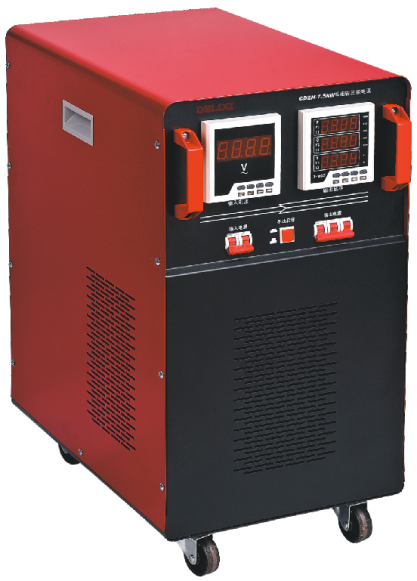 CDZH-2.2～11kW
适用于没有三相工业电的场所，可为小型加设备、如：电动机、搅拌机、电焊机、输送机、数控机床、印刷机等设备供电，解决了因限三相电给生产带来的不便。
产品特点——
产品特点
●省去申请三相电的手续及隐性成本，普通市电输入；
●进口驱动电力器件，性能稳定，使用寿命长；
●输入单相电与输出三相电可完全隔离，安全可靠；
●具有过压、过载、过温、短路、自诊断多种保护；
●电源同时具有滤除市电扰动、干扰的功能，为后端设备提供一个更稳定、更纯净的供电环境
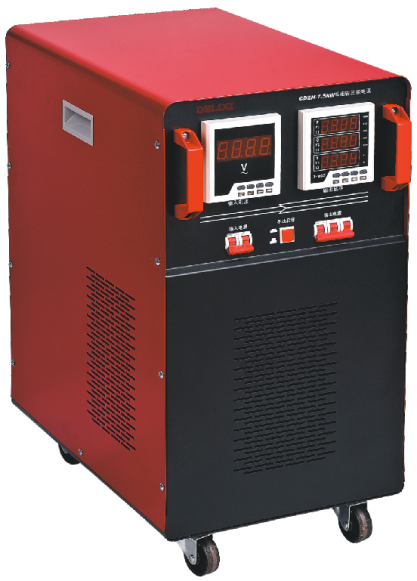 CDZH-2.2～11kW
产品命名规范
外观——
CDZH 完美工业设计
CDZH-2.2～11kW：
嵌入输提手，便于搬运
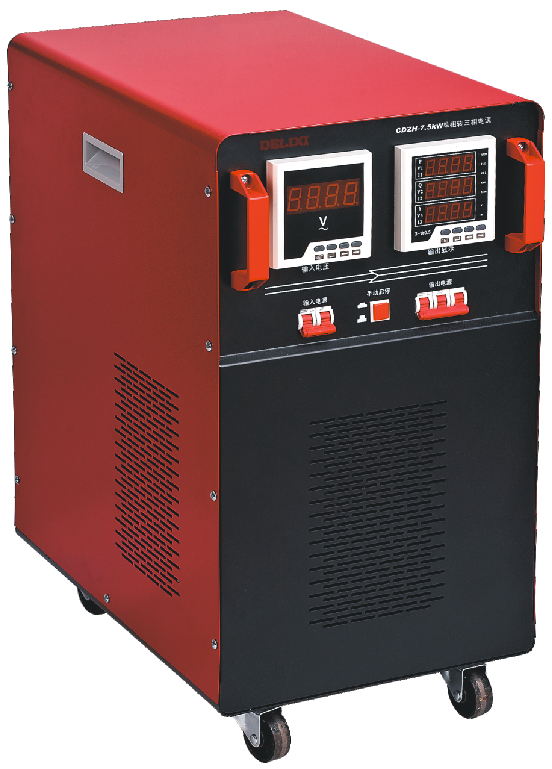 LED显示输出/输入电压
按钮式手动变频软启
助力把手，便于操作
柜式万向脚轮结构，移动方便
全钣金立体拉伸工艺
非替换型产品，竞争产品对比
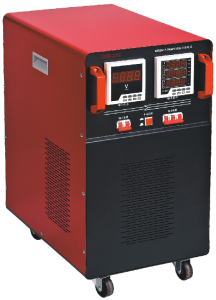 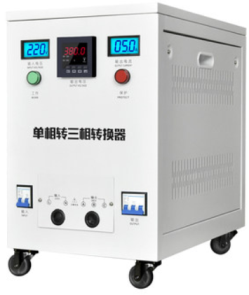